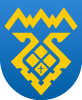 ПОДУМАЙ О БУДУЩЕМ, 
 НЕ СОВЕРШАЙ ПРЕСТУПЛЕНИЯ!
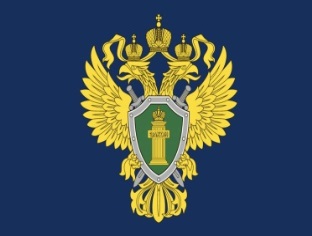 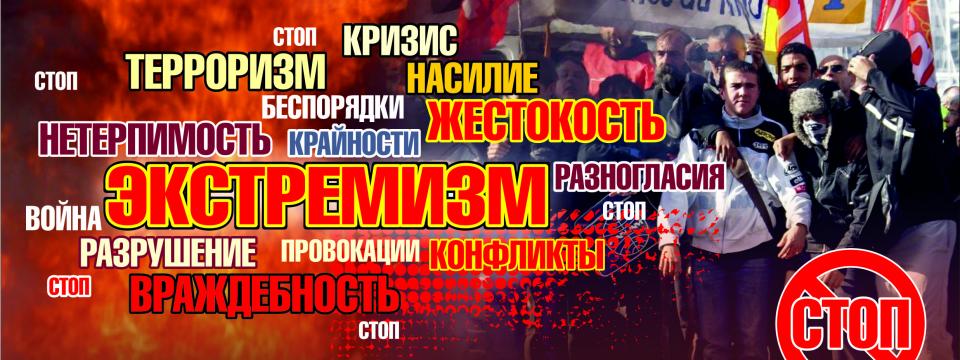 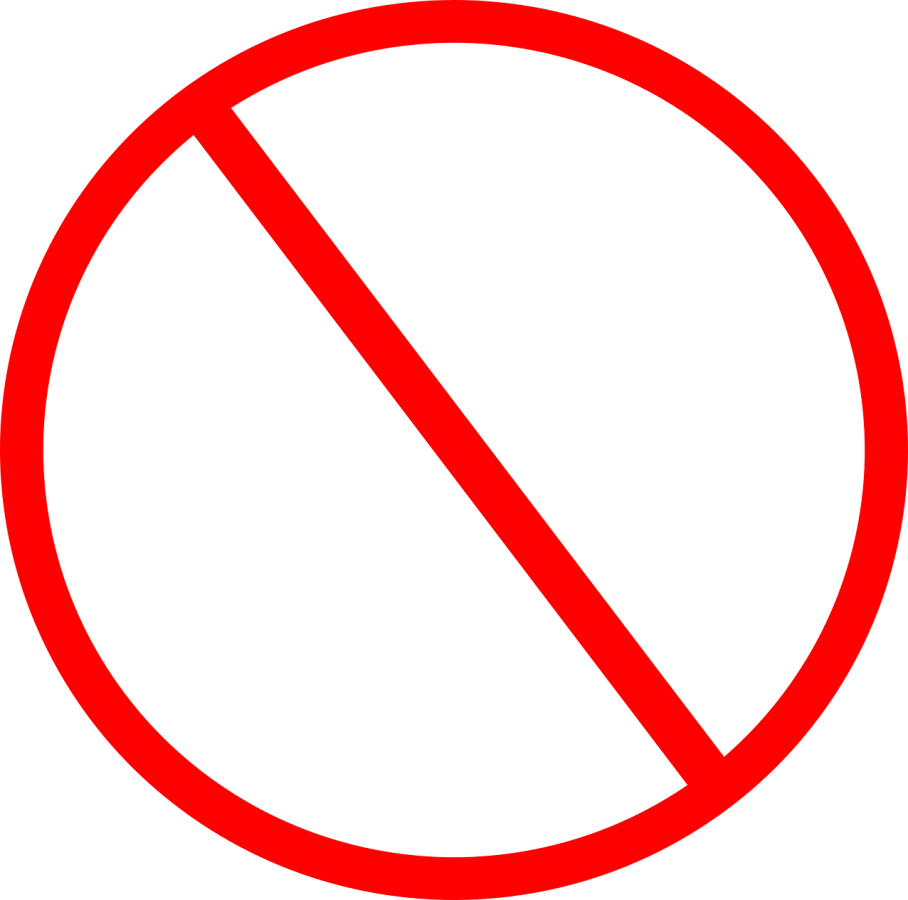 У МВД России по г. Тольятти 93 40 05 (102)
Служба в г. Тольятти УФСБ России по Самарской области 28 52 01
ЕДДС городского округа Тольятти 48 05 02